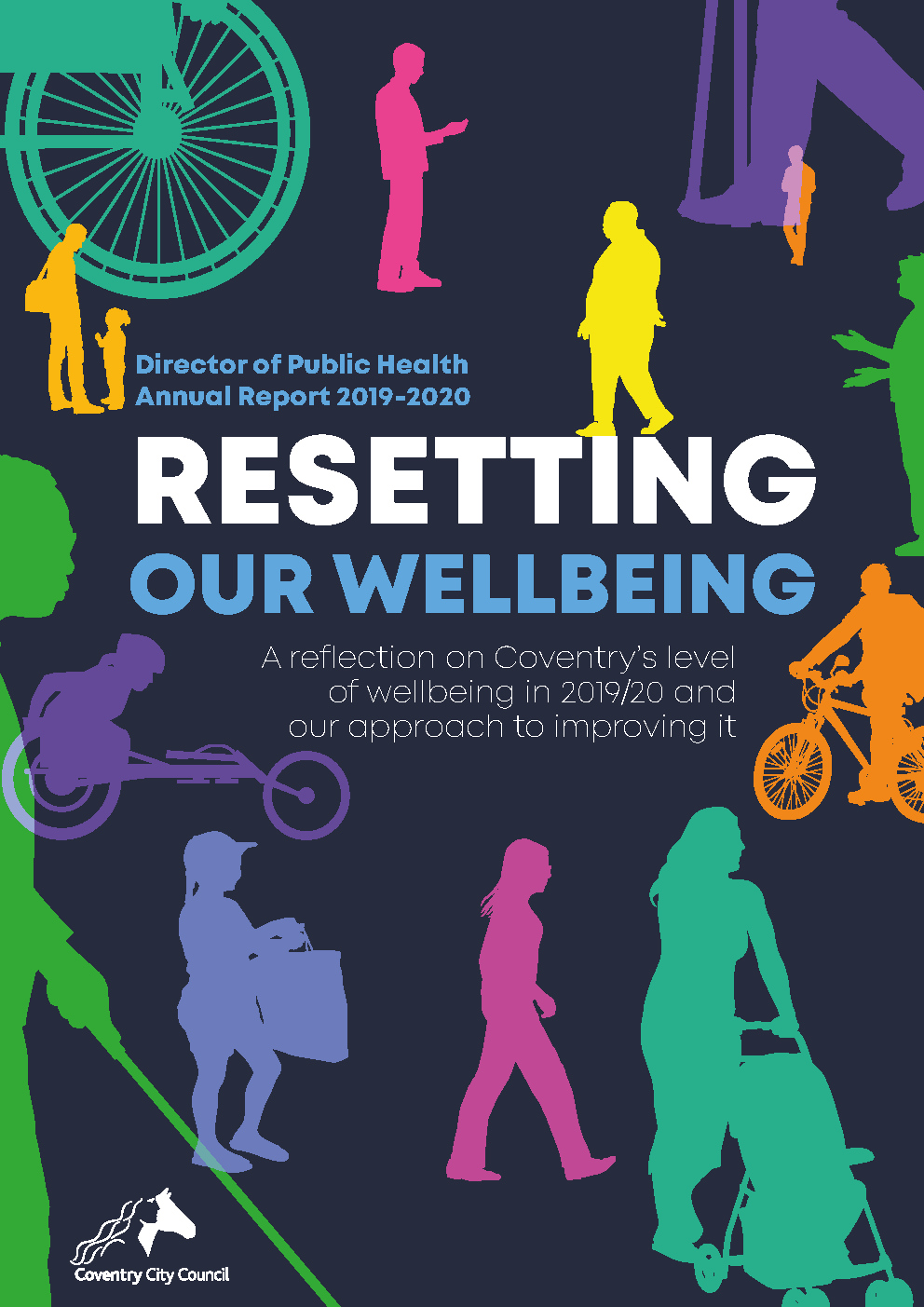 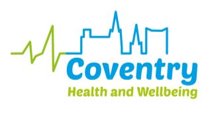 Download the Director of Public Health’s
Annual Report 2019-2020:
https://www.coventry.gov.uk/publichealthreports/
Aim of presentation
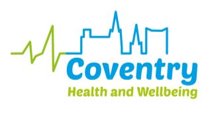 Wellbeing and surrounding concepts
Useful links for data
How we, as individuals and as organisations, can help to improve wellbeing
Wellbeing and surrounding concepts
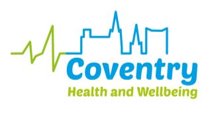 ONS 10 domains
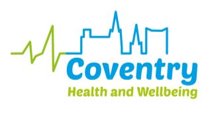 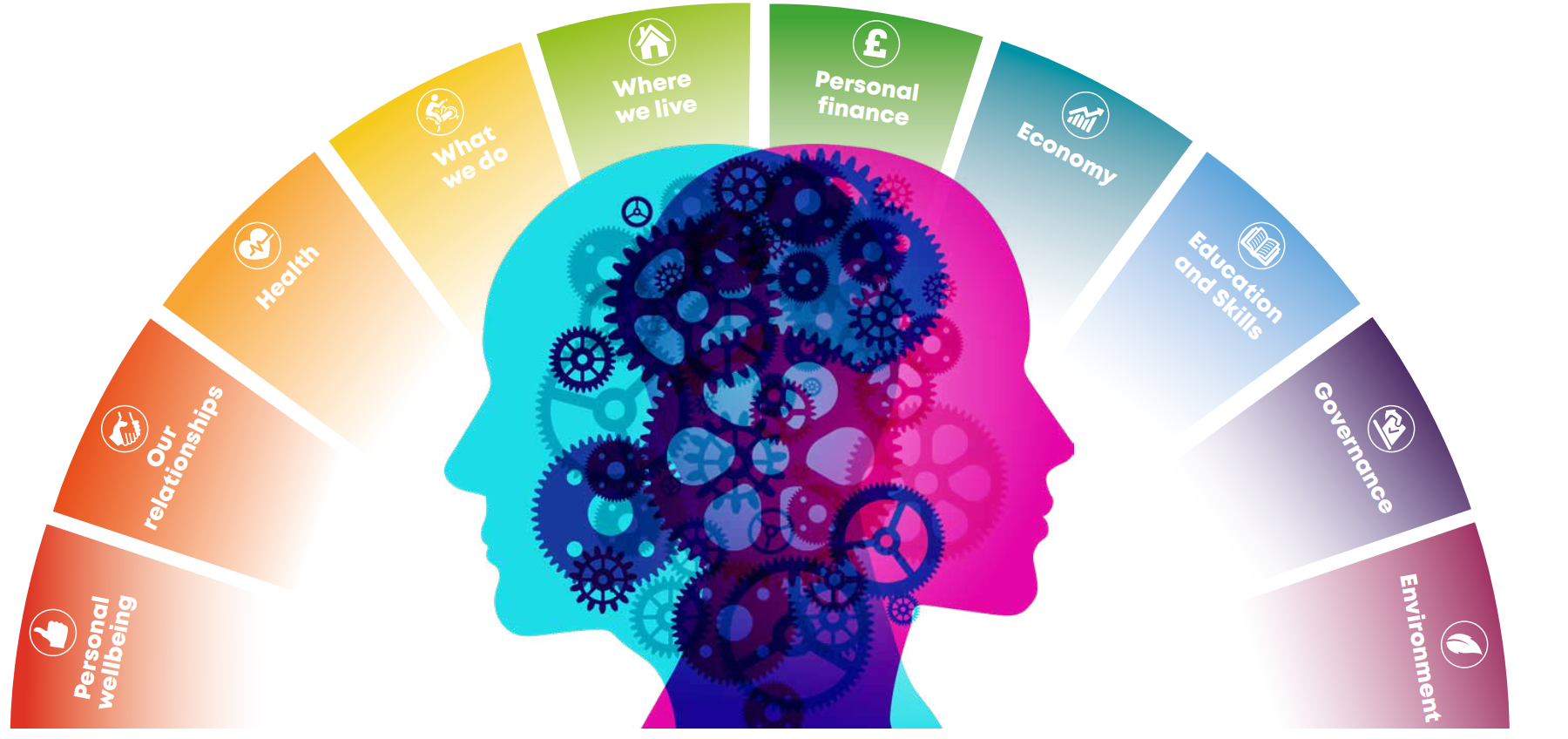 https://www.ons.gov.uk/peoplepopulationandcommunity/wellbeing/articles/measuresofnationalwellbeingdashboard/2018-04-25
Two case studies
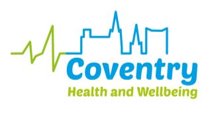 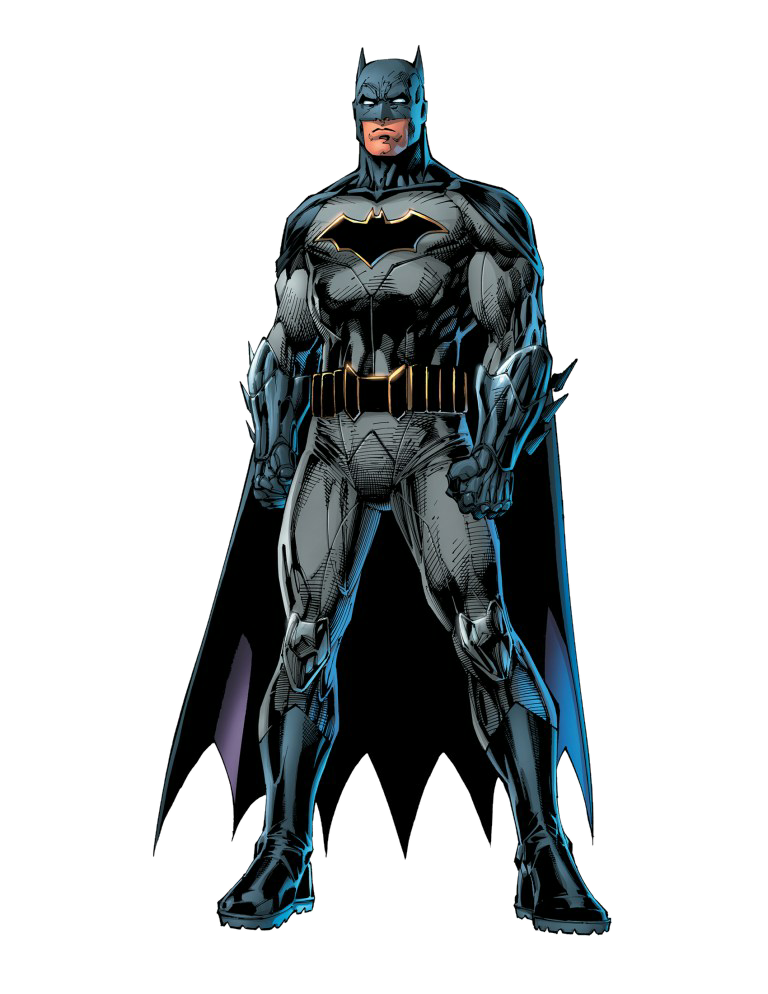 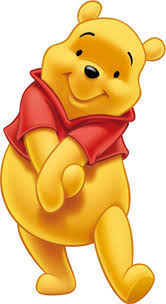 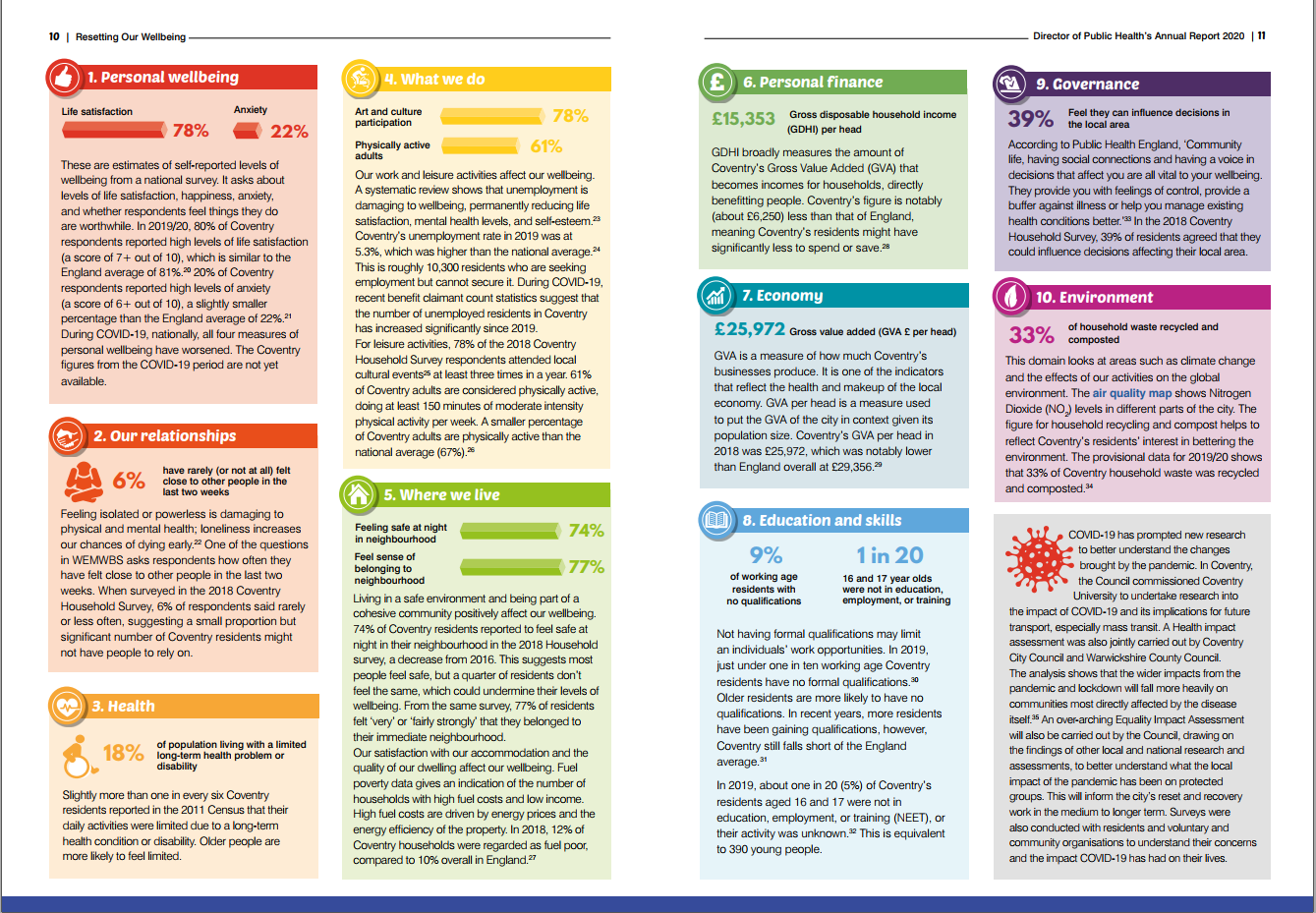 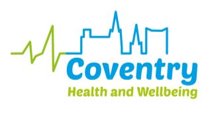 Accompanying Power BI Report
Useful links for data
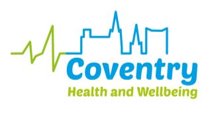 What can we, as individuals, do to improve our wellbeing?
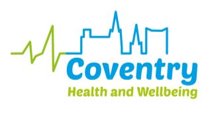 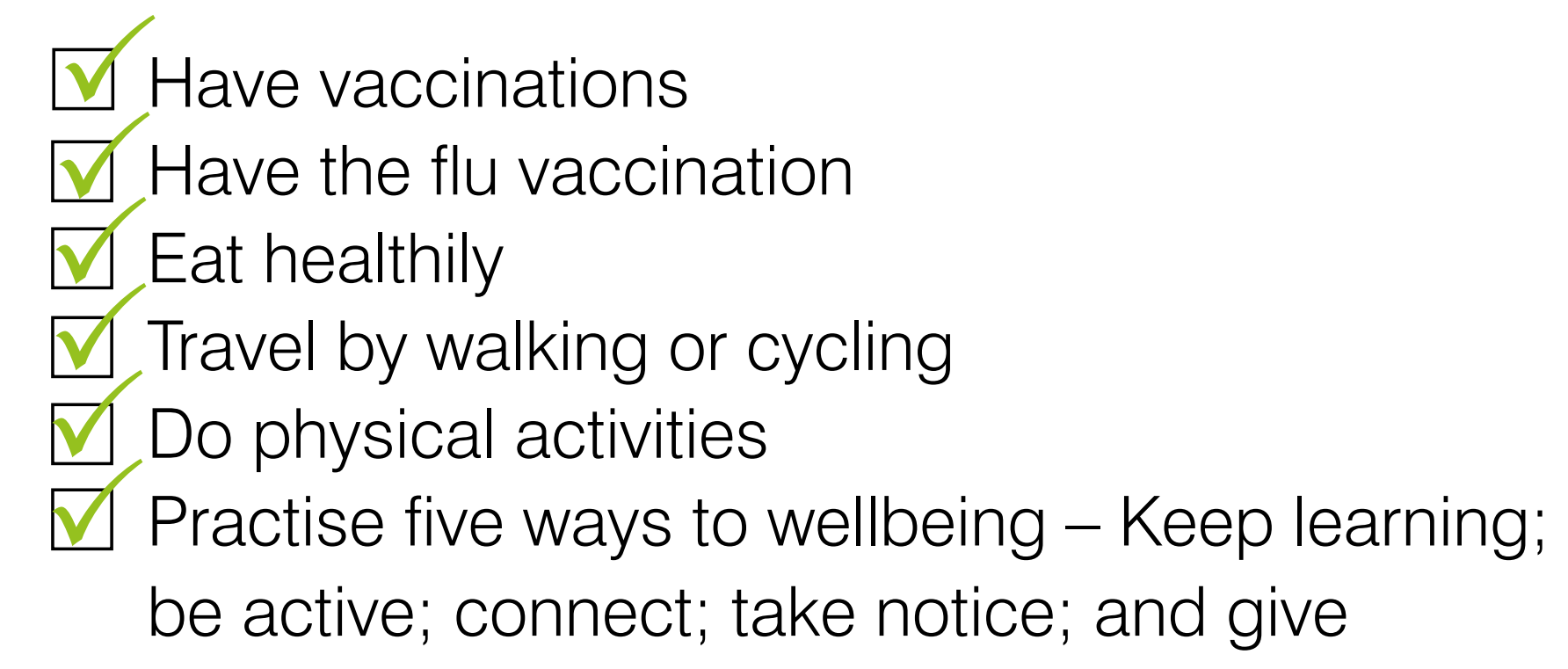 [Speaker Notes: Vaccinations
Flu vaccination
Healthy lifestyle – Eat healthily, active travel, do physical activities
Five ways to wellbeing – Keep learning, be active, connect, take notice, and give]
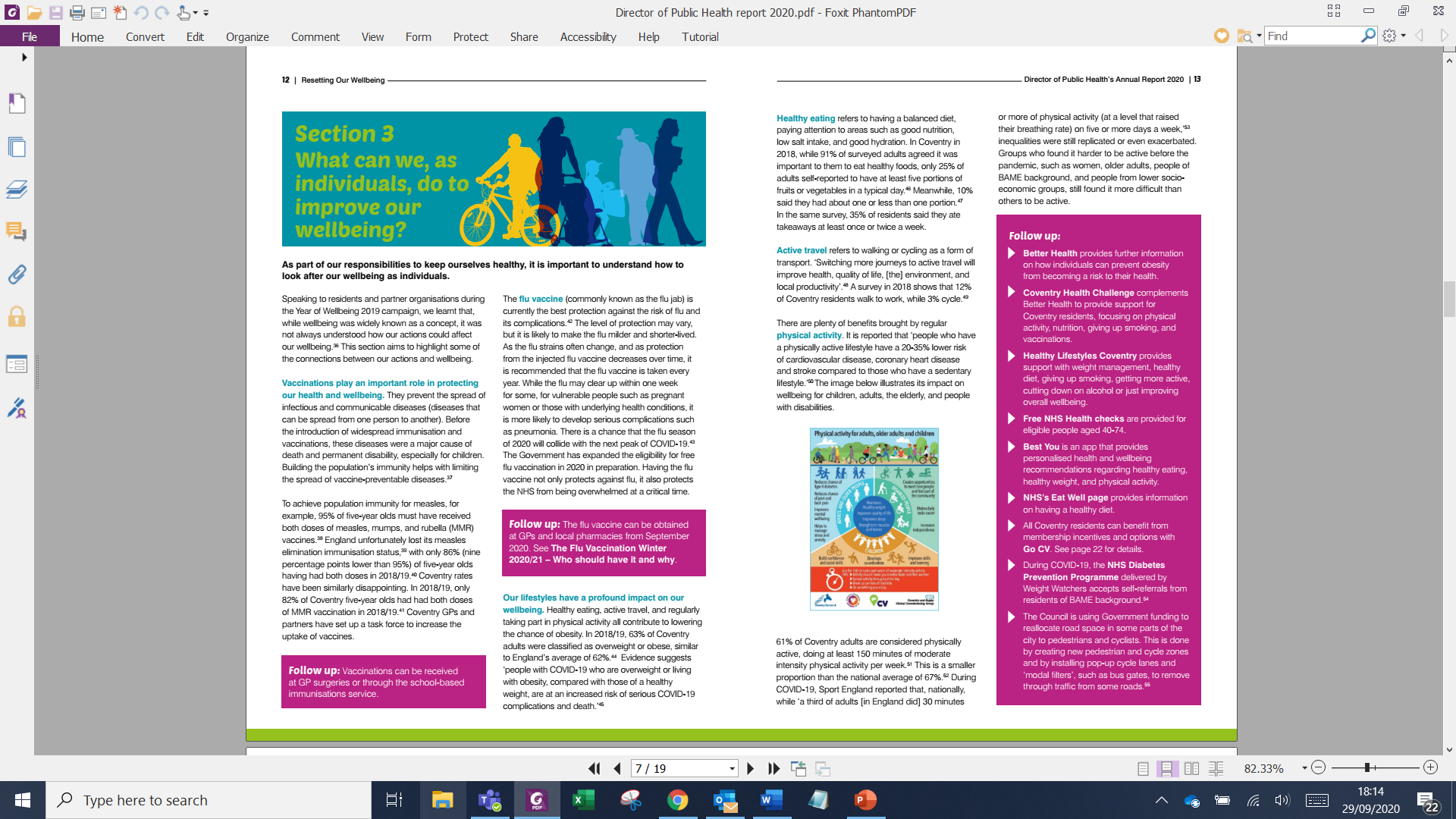 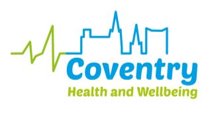 What did we, as organisations and a system, learn about Coventry’s approach to improving wellbeing?
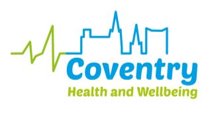 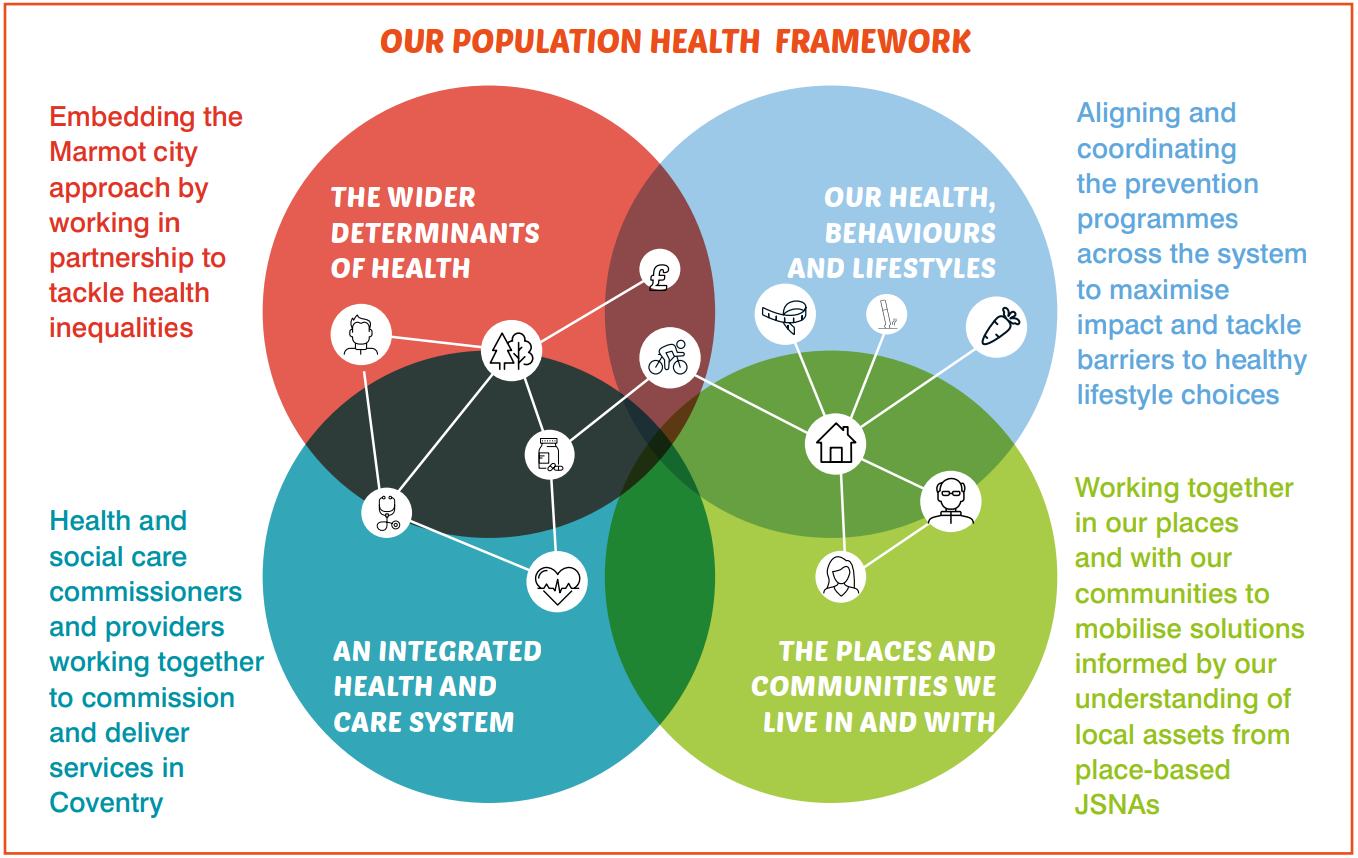 Informed by:
Interviews with 20+ colleagues across teams and organisations
Performance reports and evaluations from the Council and partners
What can we, as organisations and a system, do to improve our residents’ wellbeing during COVID-19?
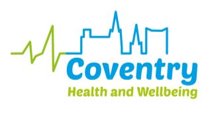 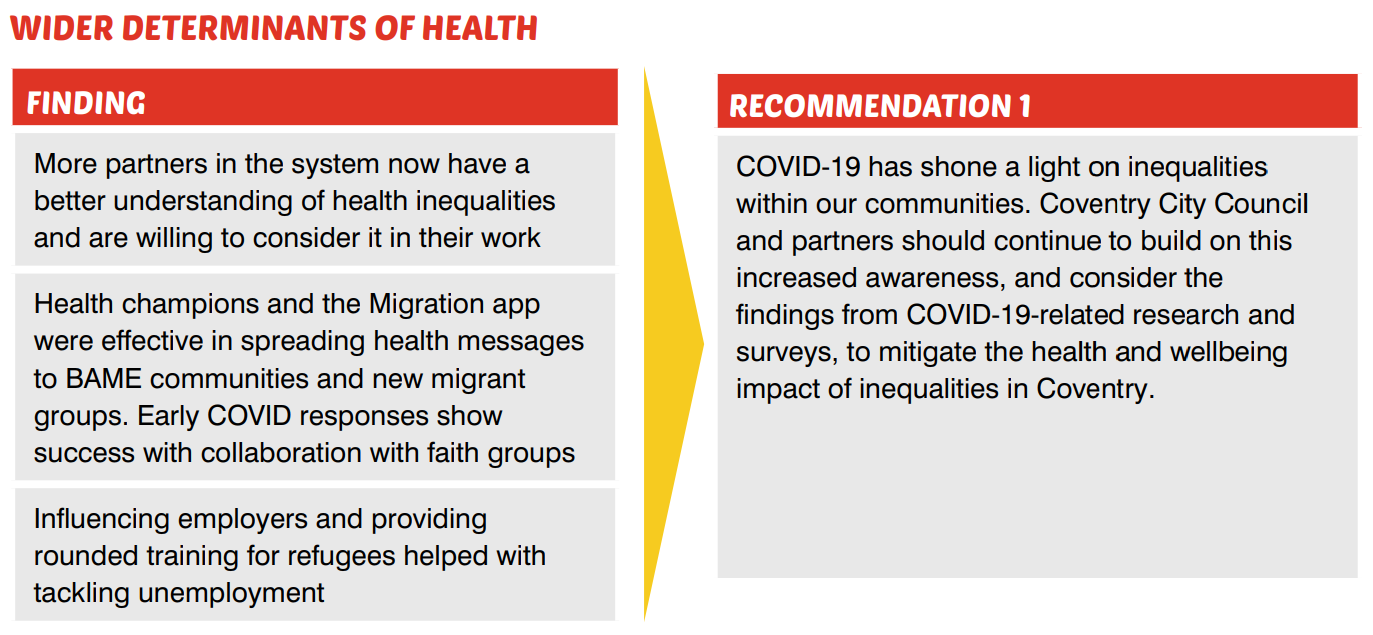 Employment inequality was addressed through specialist support for residents and influencing employers to improve recruitment practice
What can we, as organisations and a system, do to improve our residents’ wellbeing during COVID-19?
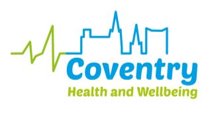 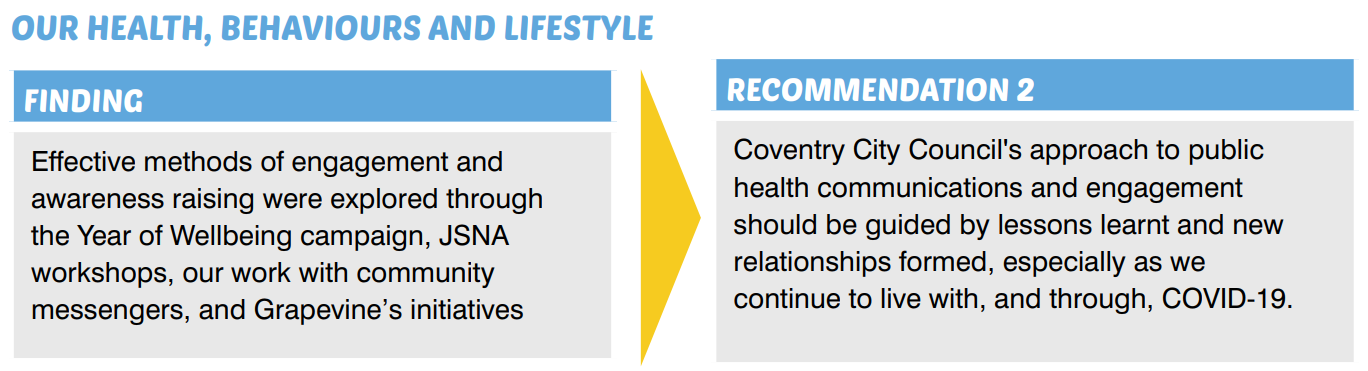 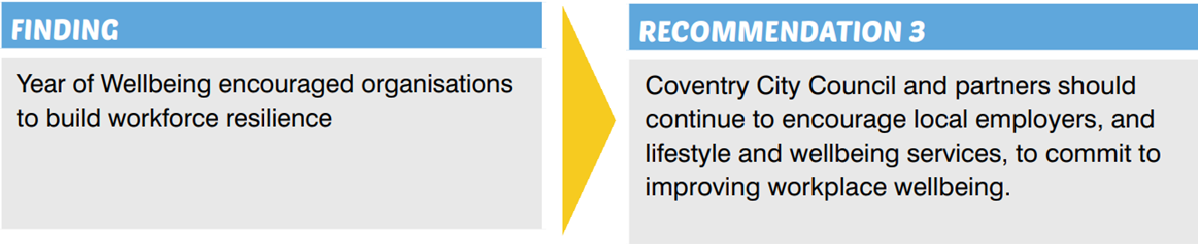 What can we, as organisations and a system, do to improve our residents’ wellbeing during COVID-19?
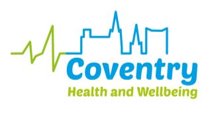 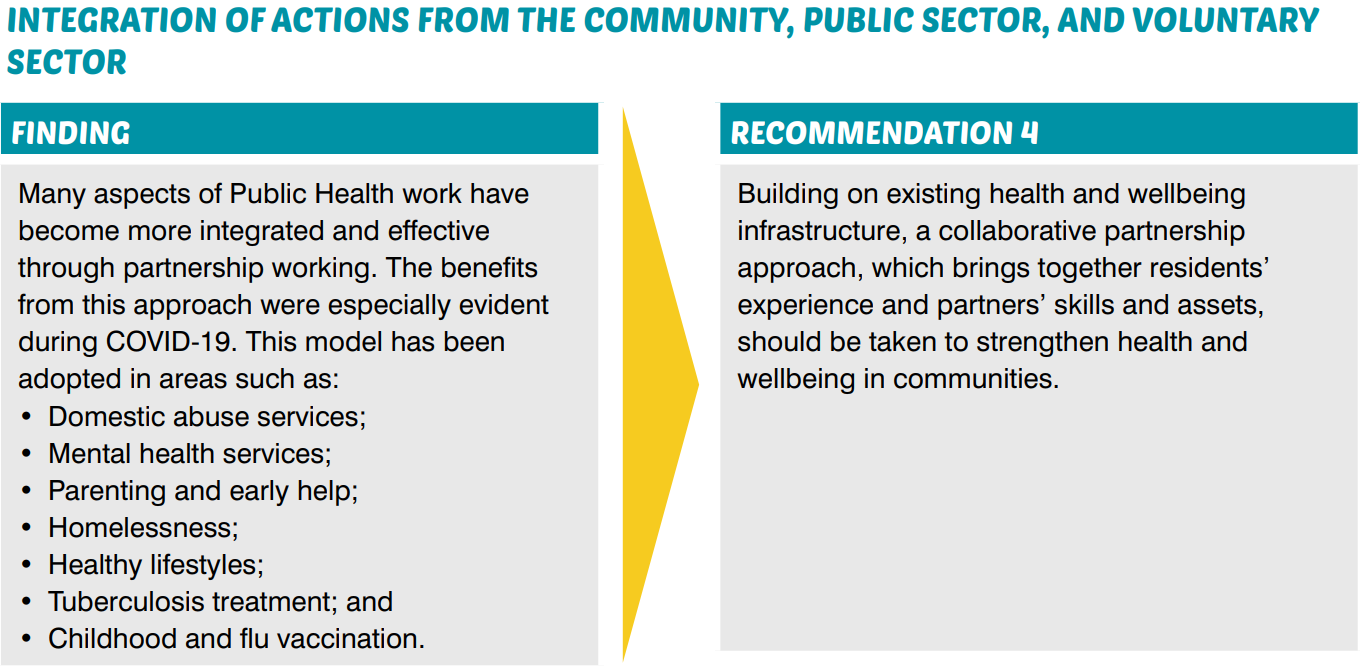 What can we, as organisations and a system, do to improve our residents’ wellbeing during COVID-19?
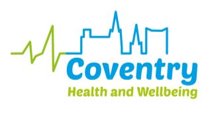 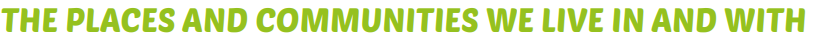 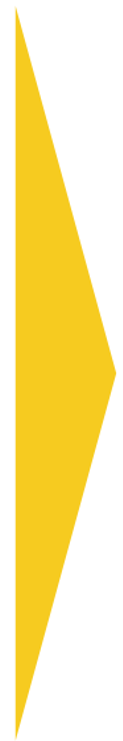 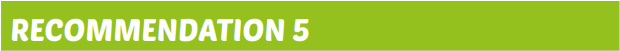 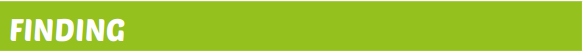 During COVID-19, place-based groups shared resources and intelligence to provide food relief and spread of public health messages
Coventry City Council and partners should set up spaces and channels to meet with residents, with the aim of inspiring them to imagine the change they wish to see in their communities, and enabling residents to lead the change.
New methods of consultation and engagement enabled residents to make informed decisions about their communities and start movements to address issues that mattered to them
Before and during COVID-19, activities from local organisations and the Council helped to alleviate loneliness and build community cohesion. Operation Shield has further identified socially isolated individuals
Report outline
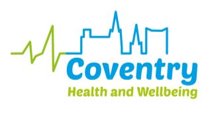 Record of 
Coventry’s level of wellbeing in 2019/20

Explore the data in Power BI
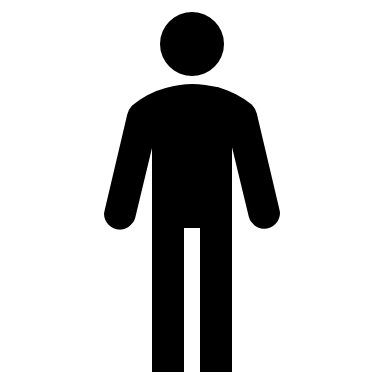 Reflection on Coventry’s approach to improving wellbeing last year and in our early COVID-19 response
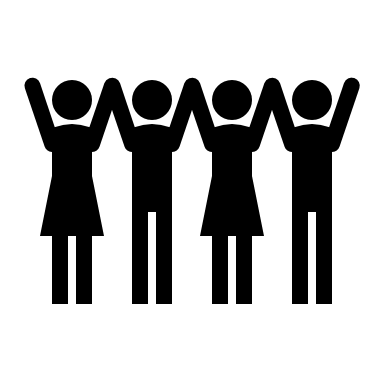